Figure 4.  Voltage dependence of the synaptic inhibitory components. Membrane potential (Vm) was changed by injecting ...
Cereb Cortex, Volume 13, Issue 7, July 2003, Pages 782–792, https://doi.org/10.1093/cercor/13.7.782
The content of this slide may be subject to copyright: please see the slide notes for details.
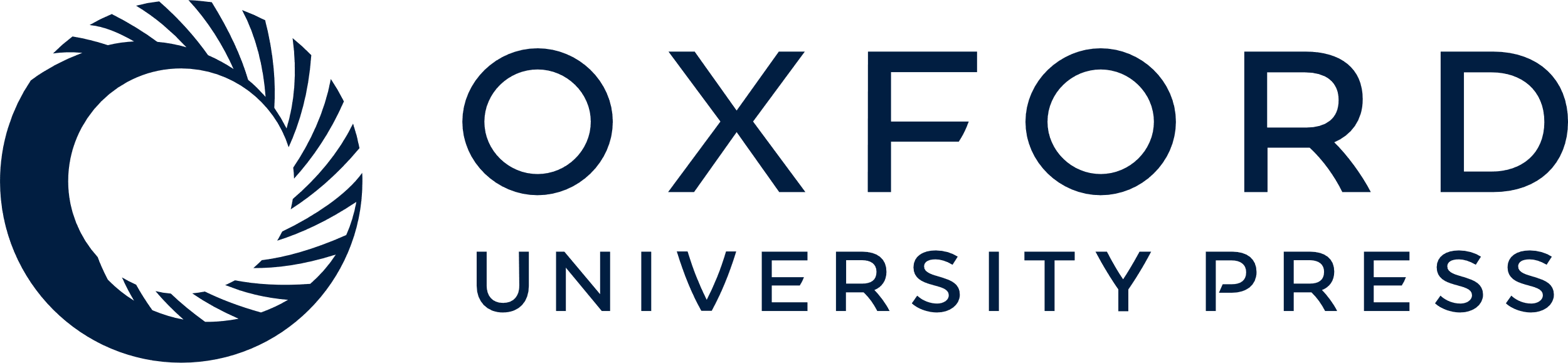 [Speaker Notes: Figure 4.  Voltage dependence of the synaptic inhibitory components. Membrane potential (Vm) was changed by injecting depolarizing and hyperpolarizing current pulses (I) of 1s duration. Left: Each trace is the average of 10 sweeps. Dotted vertical lines and corresponding filled circle and triangle indicate, respectively, the time at which the membrane potentials of the early and late inhibitory components were measured. Right: The differences between these values and the resting membrane potential (ΔV) are plotted against the membrane potential of the cell. (A) The reversal potential of the early IPSP was of −70mV and that of the late inhibitory component was of −78mV. (B) Another cell recorded with a microelectrode filled with KCl instead of K-acetate. The early IPSP was depolarizing at resting membrane potential, and its reversal potential was shifted to a less negative value. (C) Another cell for which the excitatory response consisted of an early and a late EPSP. The reversal potential of the early IPSP, measured between the two EPSPs, was of −72mV. The arrows at the bottom of each figure indicate the time of stimulation.


Unless provided in the caption above, the following copyright applies to the content of this slide: © Oxford University Press]